Department of Molecular Medicine
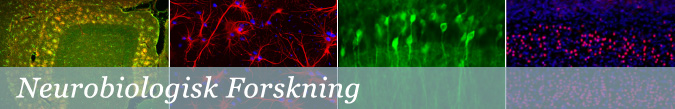 Neurobiology research unit
https://www.sdu.dk/da/immed/nb
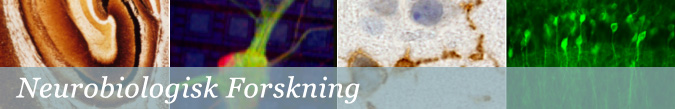 Neurobiology Research
     
Neurobiology research is directed toward:
Neurobiology Research
     
Neurobiology research is directed toward:

Improving the  understanding of the central nervous system’s response to injury and disease
Neurobiology Research
     
Neurobiology research is directed toward:

Improving the  understanding of the central nervous system’s response to injury and disease:

Multiple sclerosis
Neuromyelitis optica spectrum disorders
Alzheimer’s disease
Parkinson’s disease
Stroke and spinal cord injury
Psychiatric disorders
Neurobiology Research
     
Neurobiology research is directed toward:

Improving the  understanding of the central nervous system’s response to injury and disease:

Multiple sclerosis
Neuromyelitis optica spectrum disorders
Alzheimer’s disease
Parkinson’s disease
Stroke and spinal cord injury
Psychiatric disorders

Using : 
molecular, cellular and histologic methods in studies of clinical material, animal models and tissue culture.
We use:
  
   
Clinical material from patients: Autopsy – fresh, formalin-fixed, plastinated, Patient-derived (Biomarkers), blood, CSF

Cell culture: “Induced pluripotent stem cells” (a skin cell can become a neuron, or a glial cell), primary cell cultures, cell lines

Animal models: Transgenic mice- Mice with modified disease related genes
			           		
Analytical methods: Proteomics, Genomics, cellular and molecular methods
Neurobiology
8 research groups  + 2 recently recruited
 + 7 clinical affiliates
Student projects ongoing (estimates)
PhD				9
Master			10
Pregraduate		 	0
Bachelor, ISA		15

Find us at

WP21 st and 1.sal
WP25 2.sal
https://www.sdu.dk/da/immed/nb
Neurobiology Research
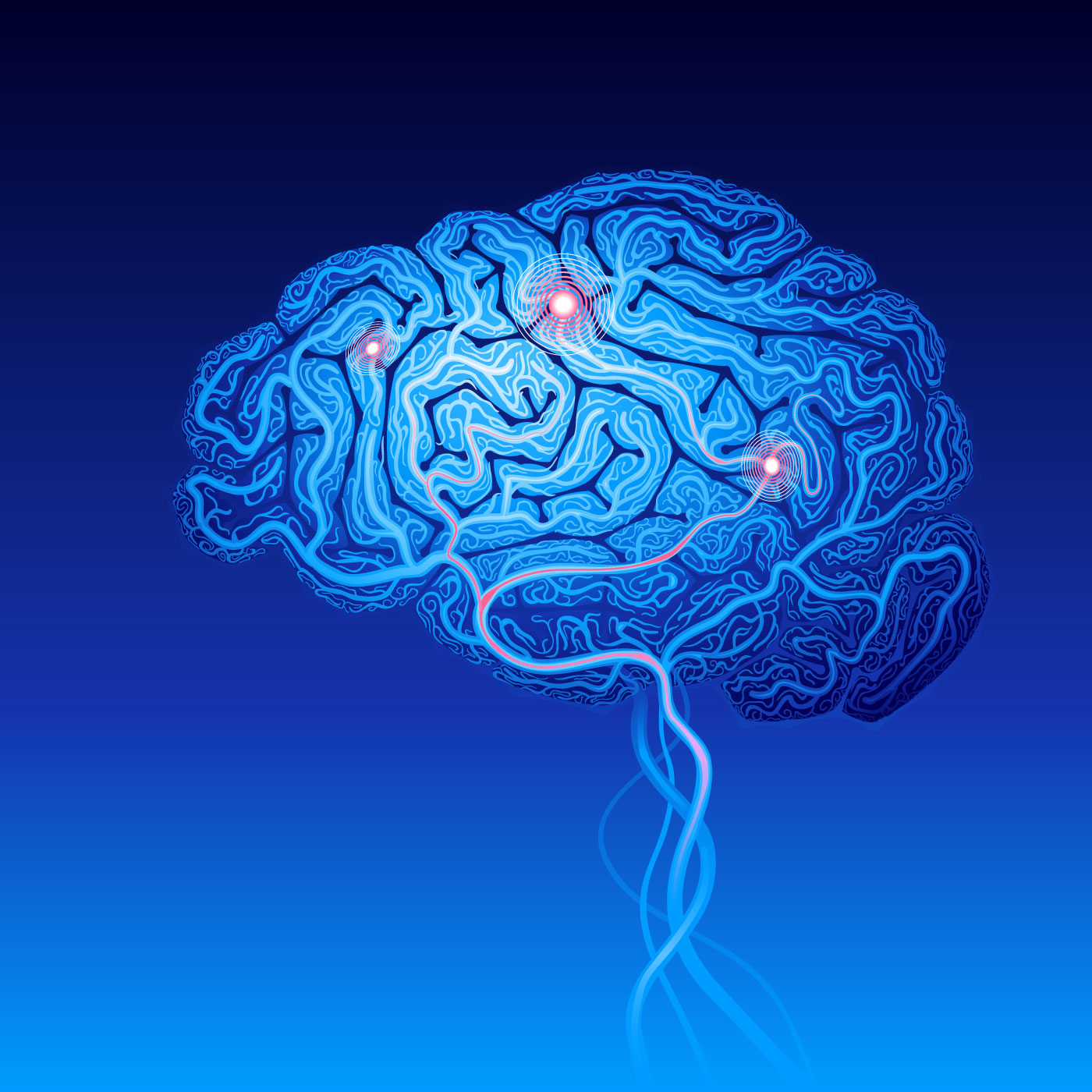 Neurological disease
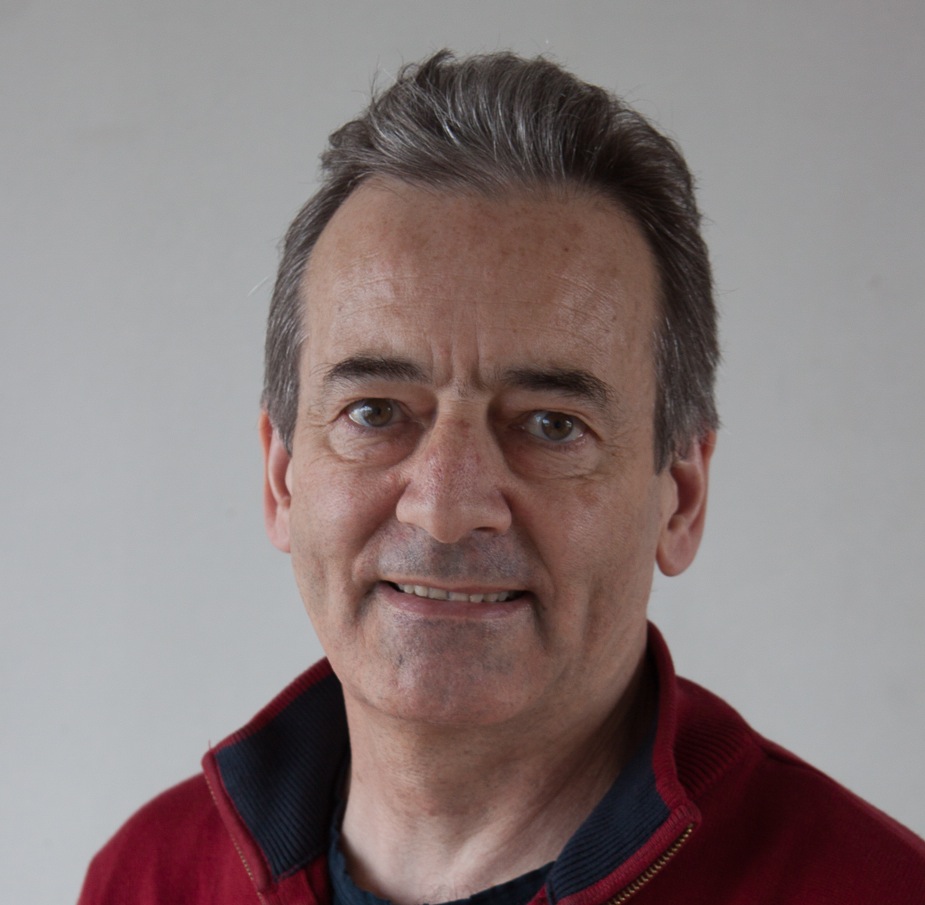 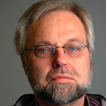 T Owens
Parkinson’s 
disease
Brain 
development
Genetic control 
of neurodevelopment
J Chemnitz
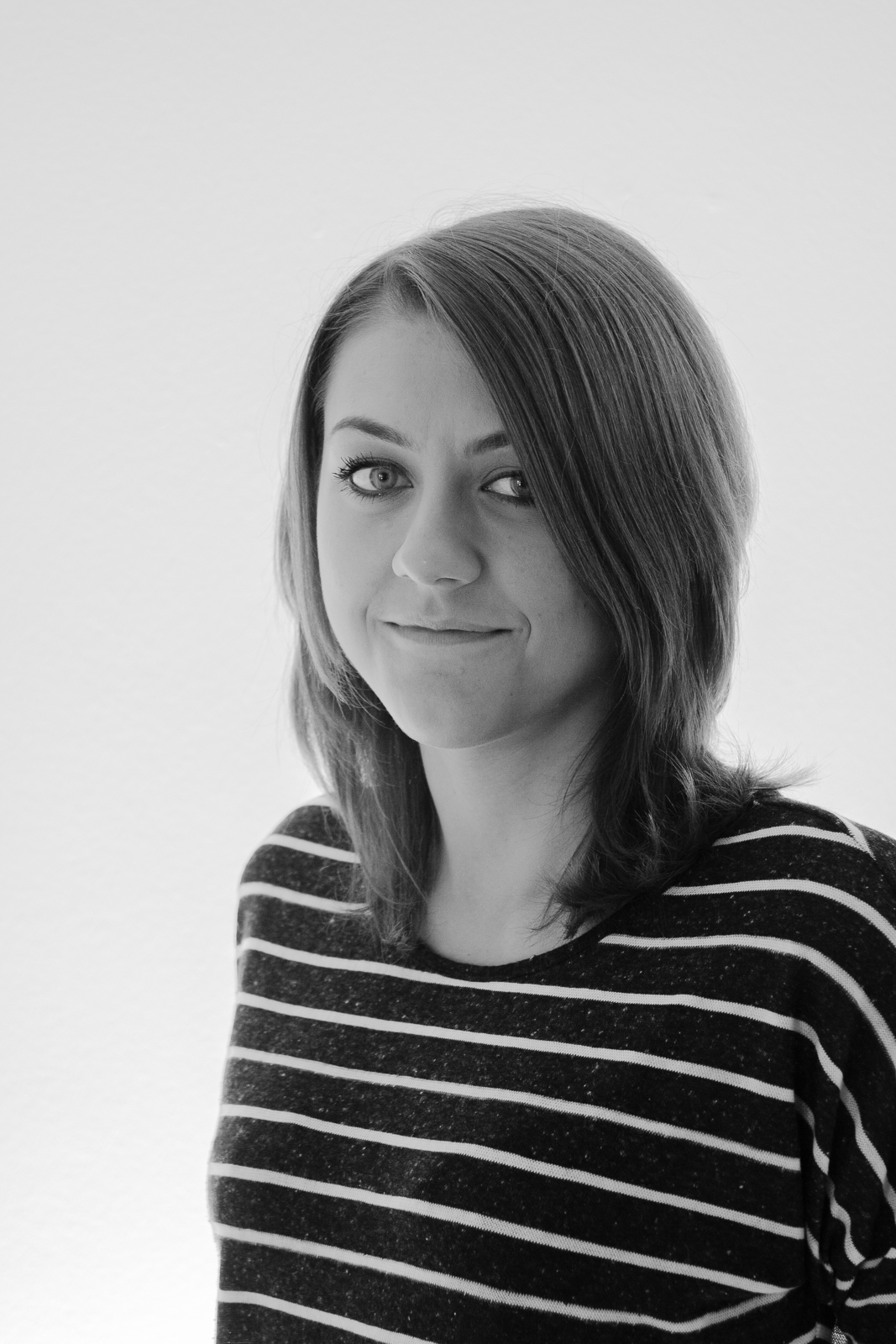 Stem cell 
differentiation
Neuron-glial 
Biology
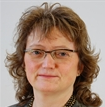 Clinical material
Research
Animal models
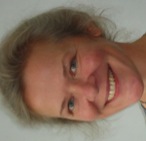 Neuromyelitis 
optica
Stroke
A Wlodarczyk
A Dahl
Neurodegeneration/
protection
Neuroinflammation/
immunology
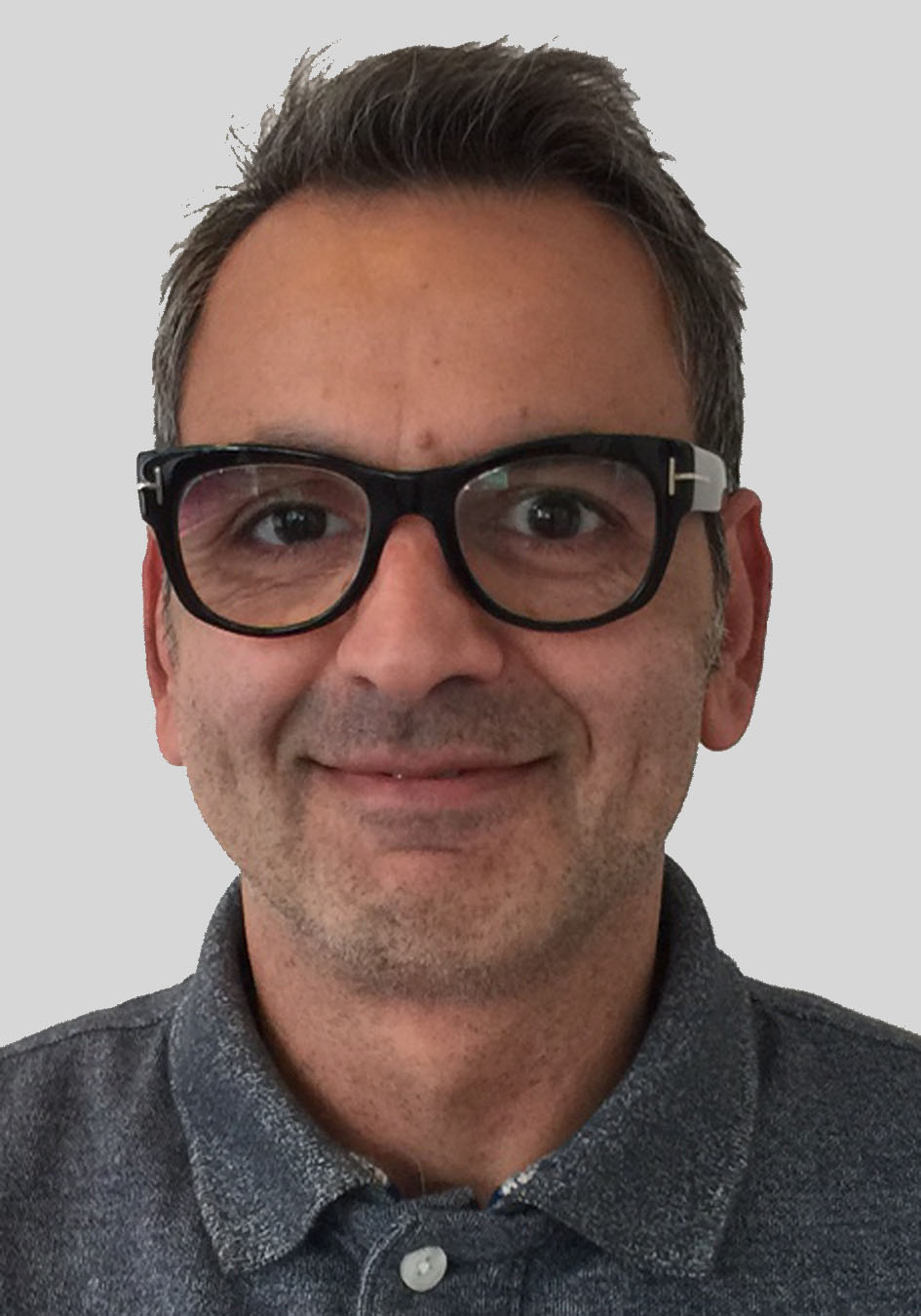 B Finsen
Spinal cord 
injury
Multiple 
sclerosis
R Khorooshi
Alzheimer’s 
disease
Clinical Affiliates
Nasrin Asgari
Helle Hvilsted Nielsen
Zsolt Illes
Mikael Palner
Morten Blaabjerg
Lars Henrik Frich
Tanja Sheldrick-Michel
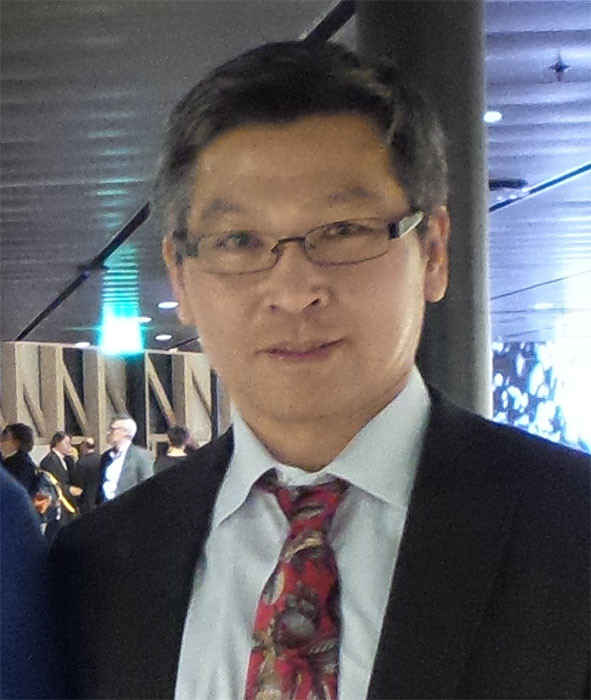 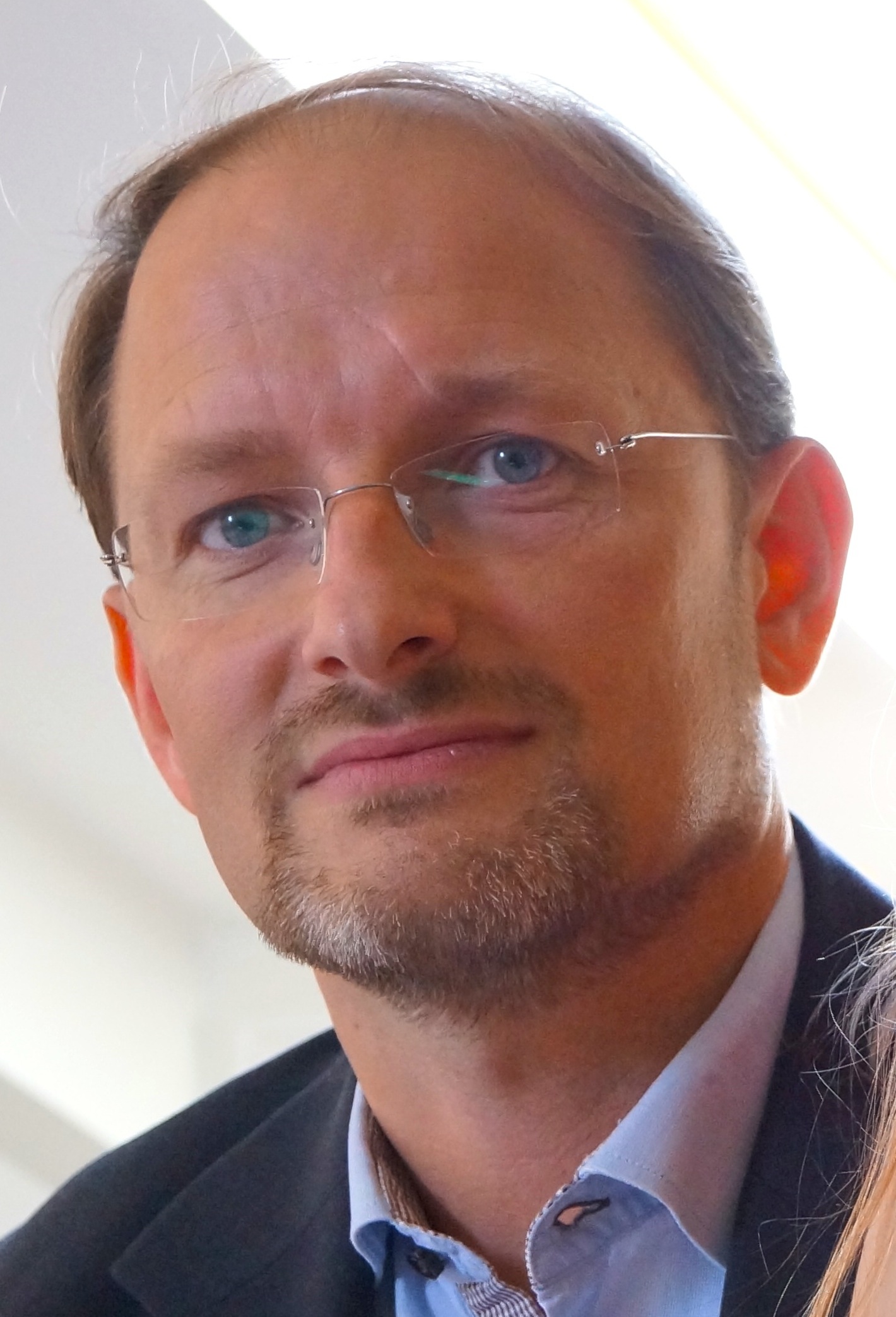 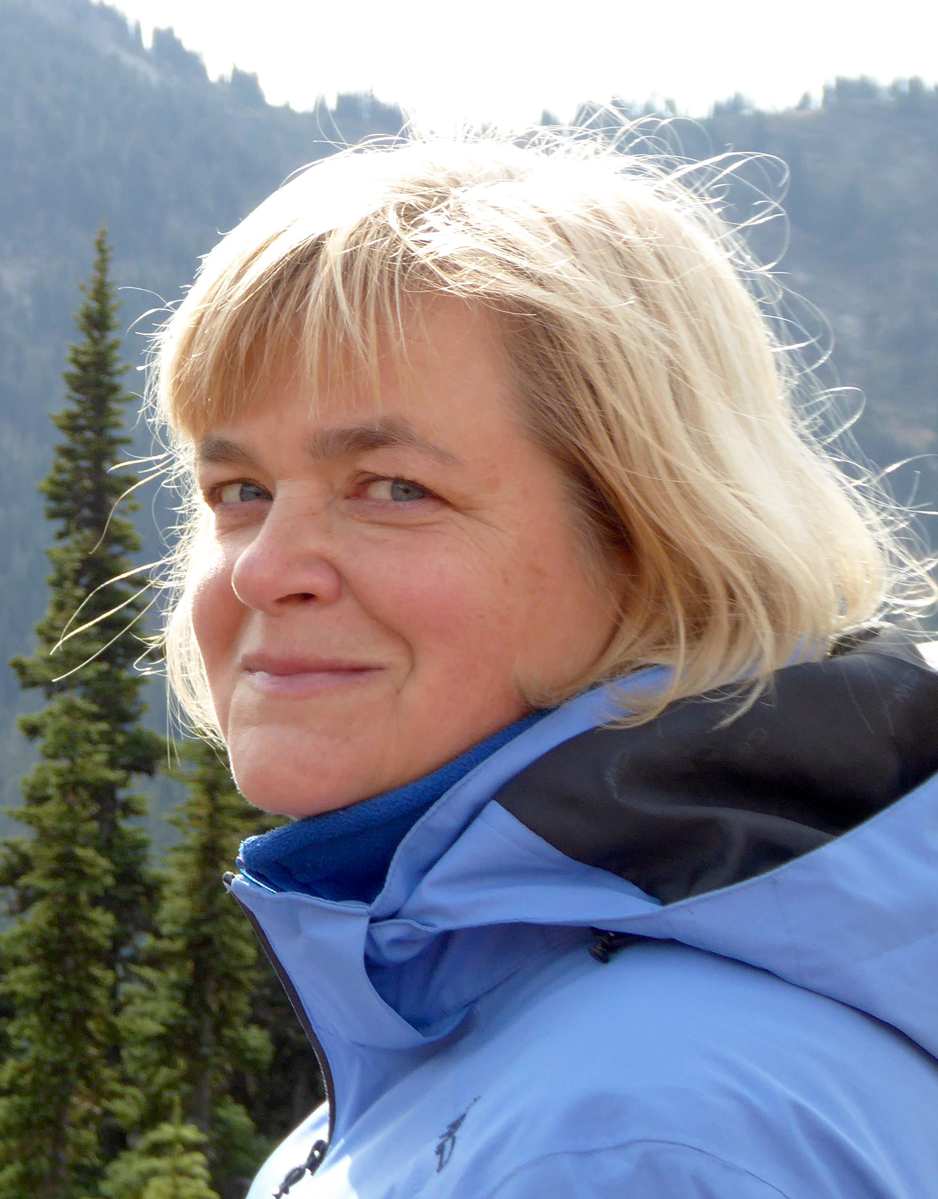 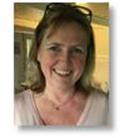 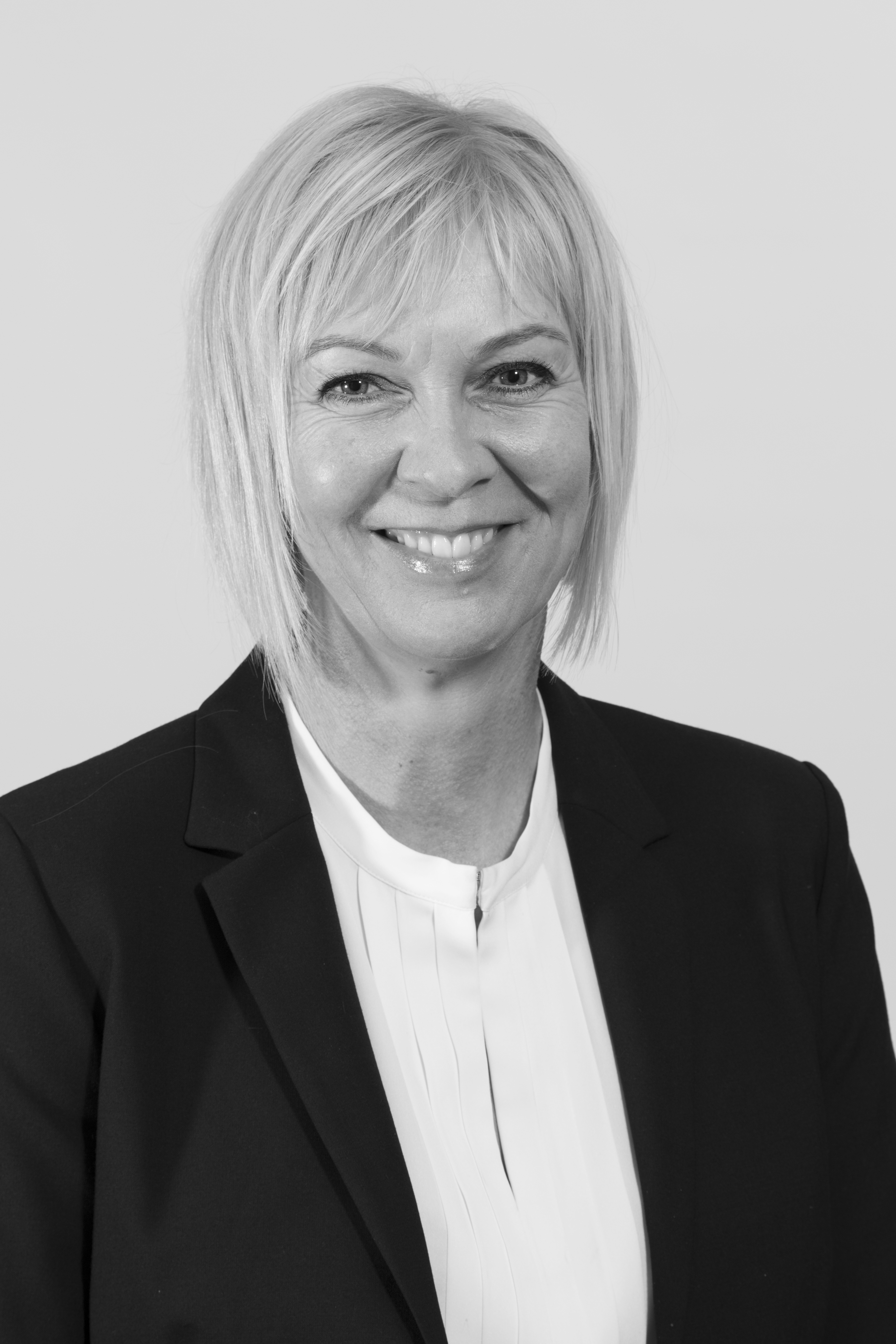 M Zhang
M Meyer
ÅF Svenningsen
B Clausen
KL Lambertsen
Mengliang Zhang
Neurobiology Research
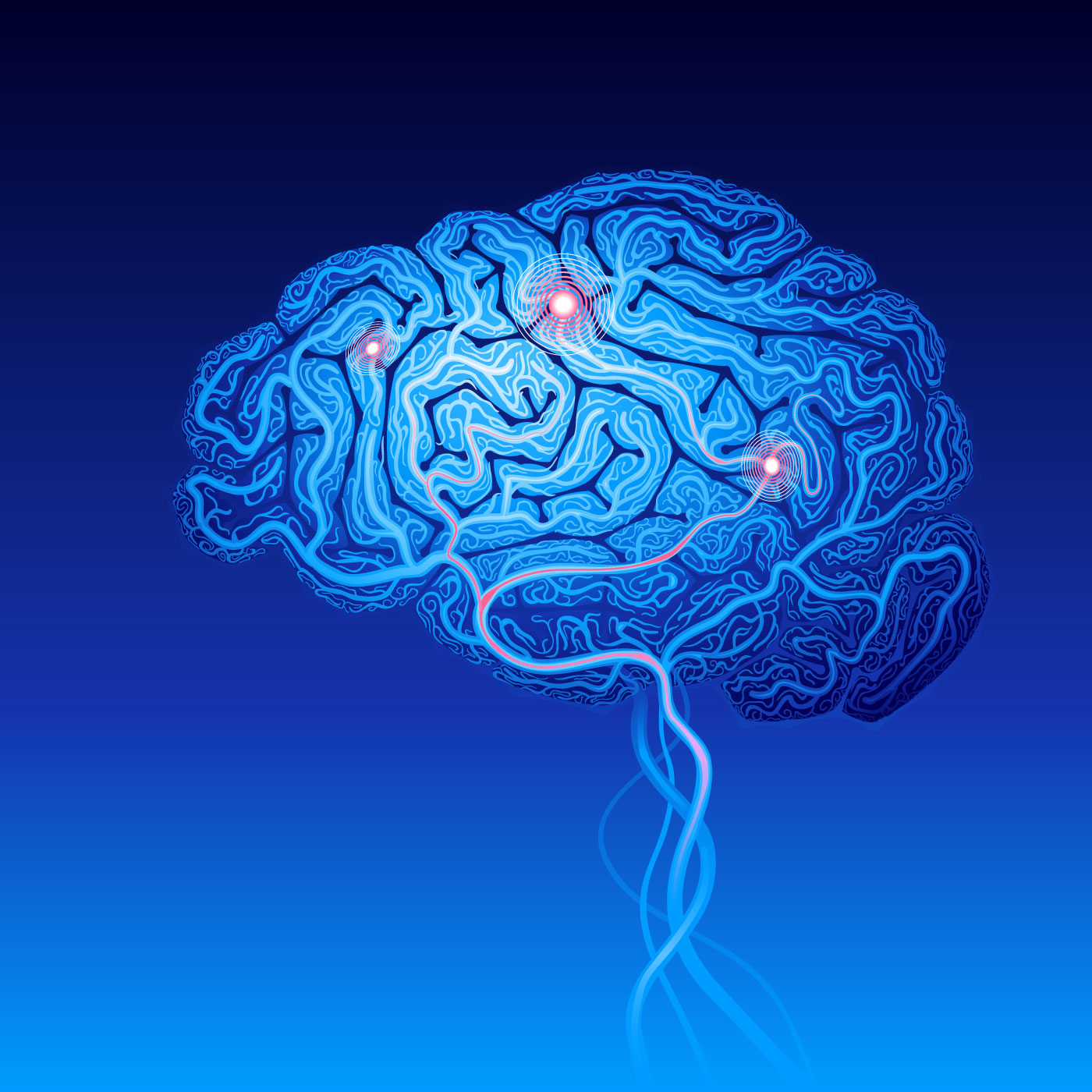 Basic Research
Clinical Research
and treatment
Education
and
Training
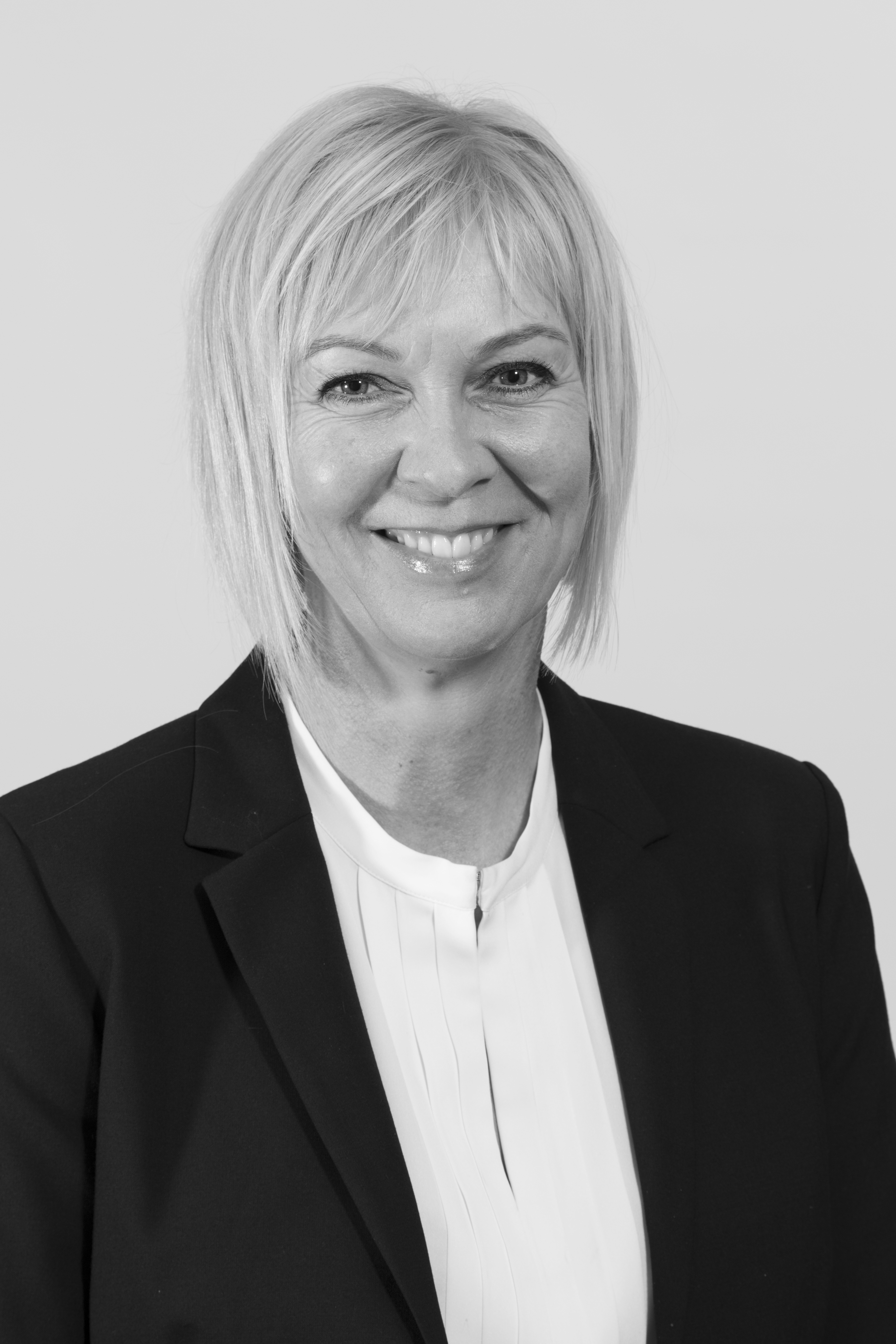 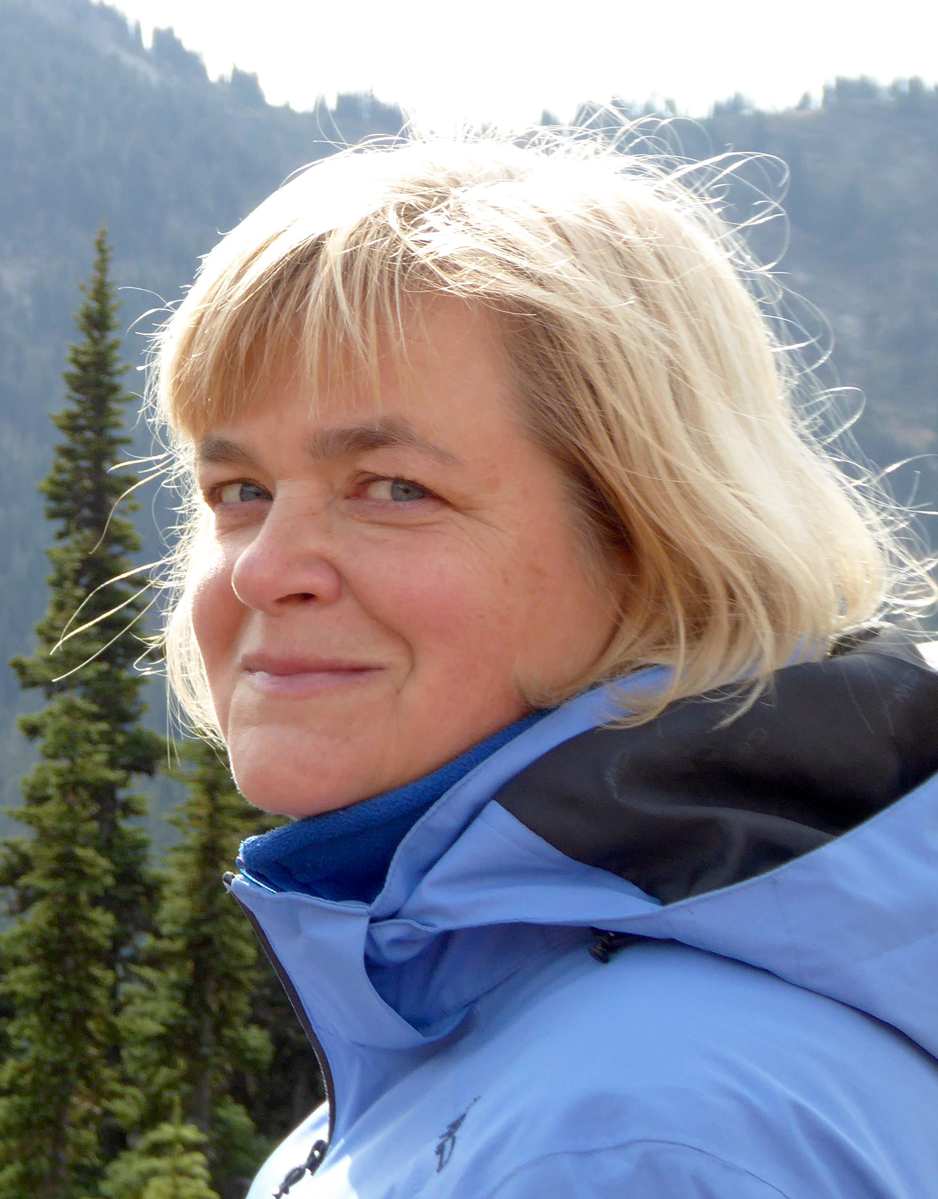 Kate Lambertsen
Åsa Fex Svenningsen
Neurodegeneration and 
inflammation in stroke and spinal cord injury.
Neurodegeneration
 and regeneration in
development and disease
Neurobiology Research
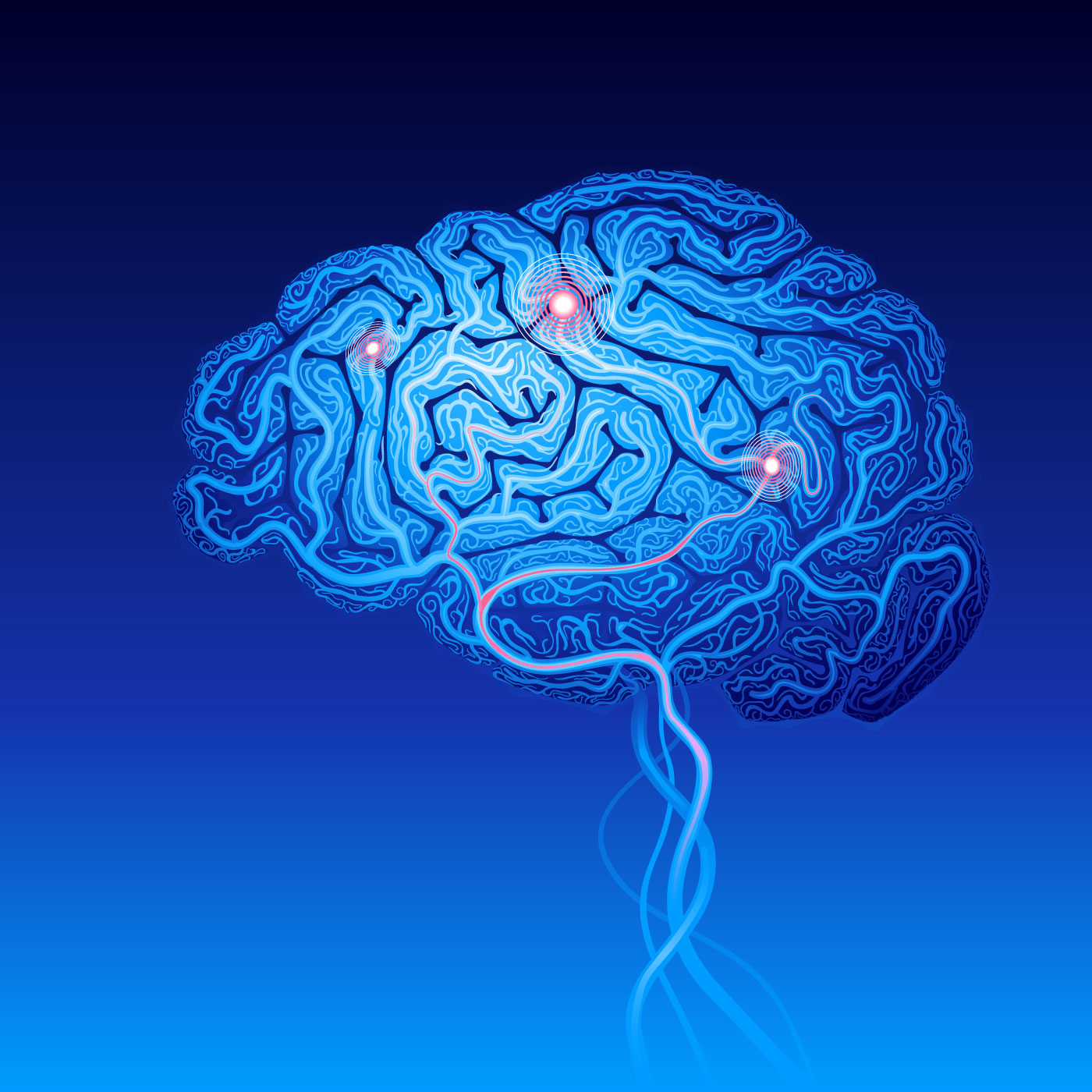 Basic Research
Clinical Research
and treatment
Education
and
Training
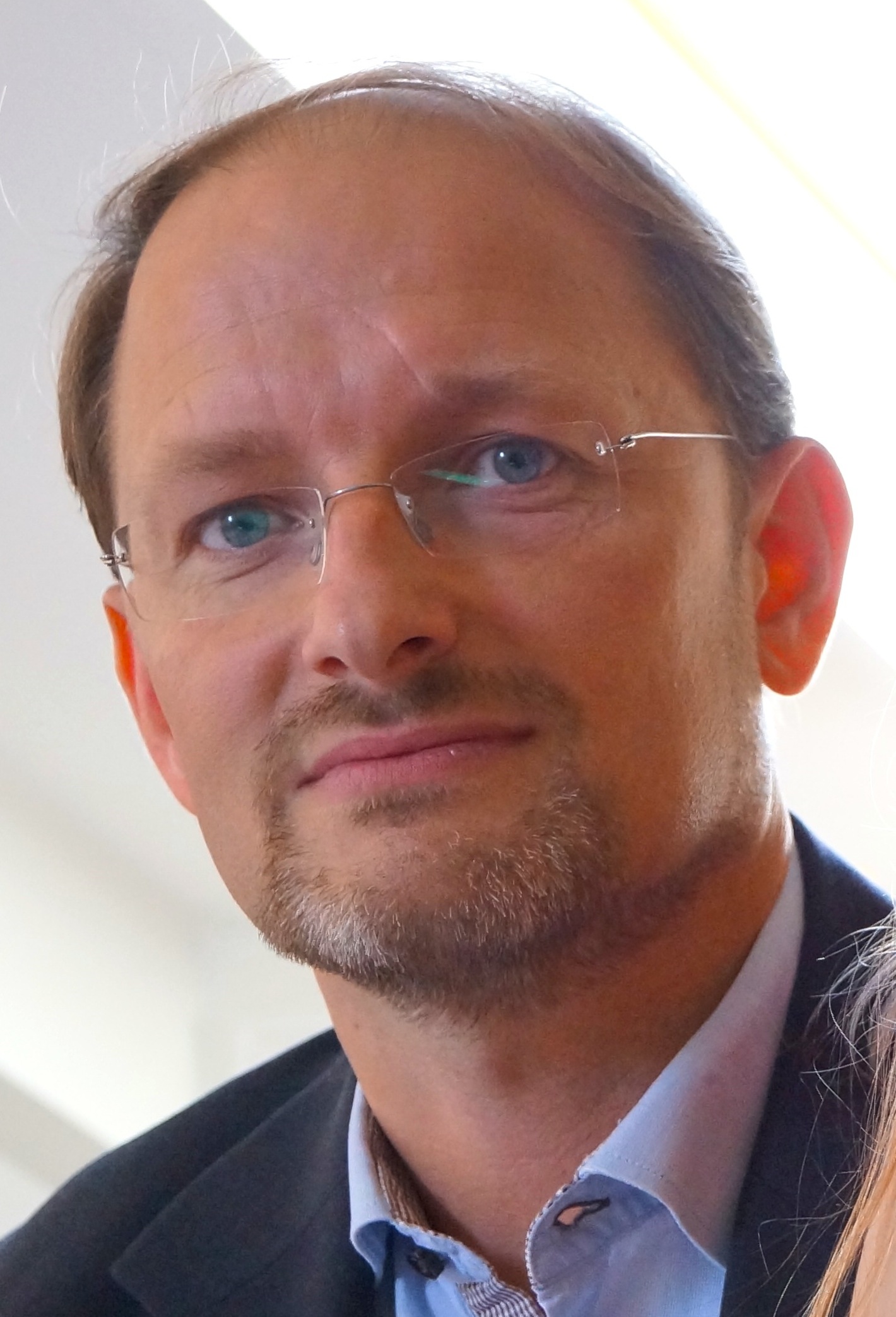 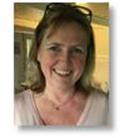 Morten Meyer
Bettina Clausen
Stroke, Inflammation, Cell therapy
Development and Stem Cells
Parkinson’s disease
Neurobiology Research
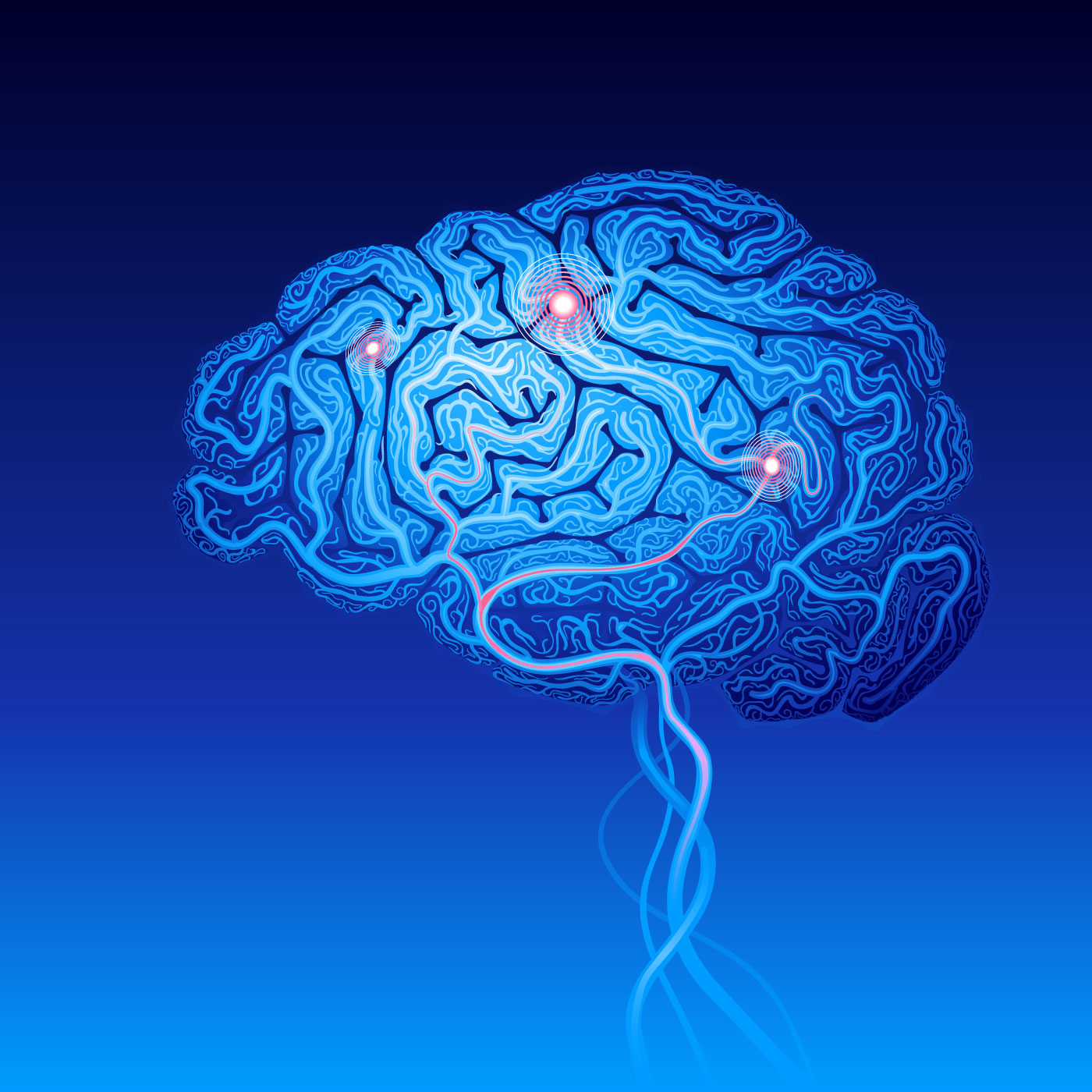 Basic Research
Clinical Research
and treatment
Education
and
Training
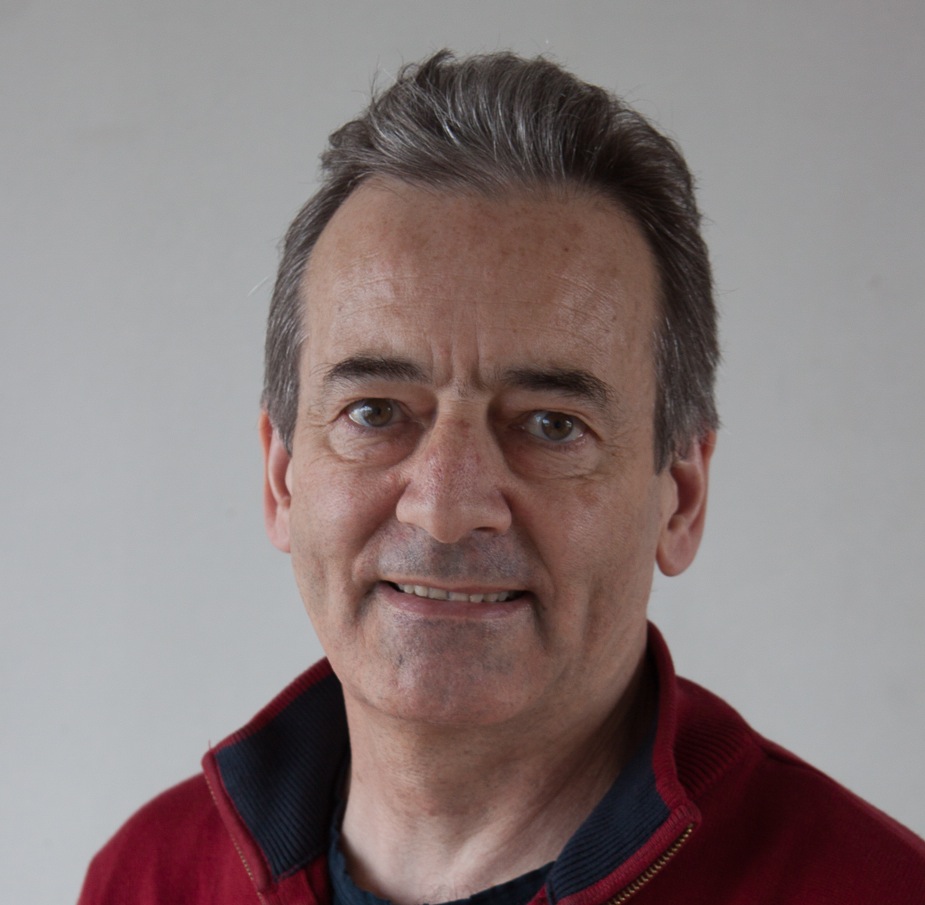 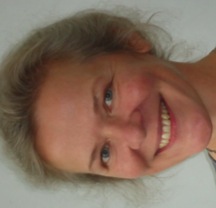 Trevor Owens
Bente Finsen
Alzheimer’s disease,
Stroke and 
Multiple sclerosis
Neuroimmunology 
Multiple sclerosis
Neurobiology Research
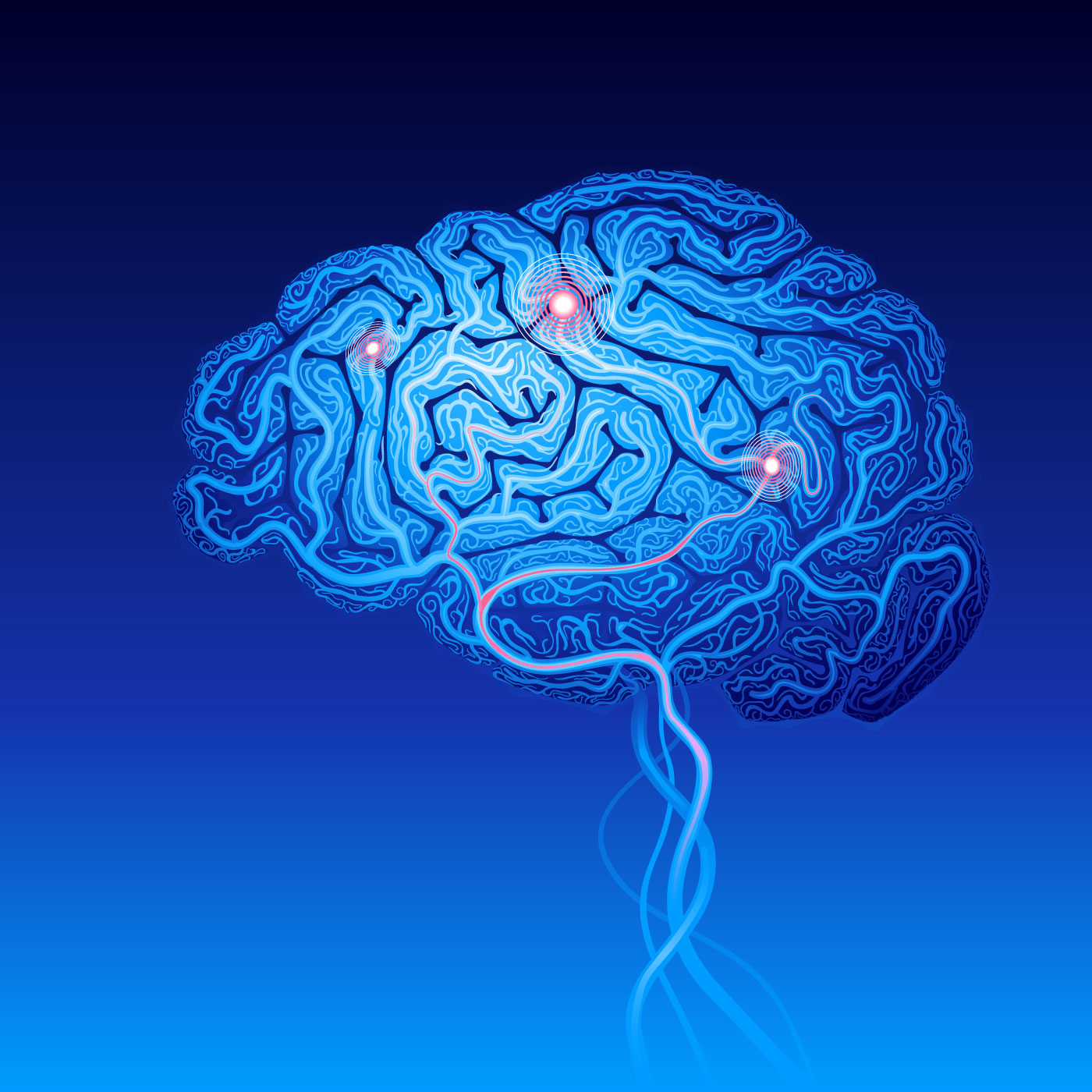 Basic Research
Clinical Research
and treatment
Education
and
Training
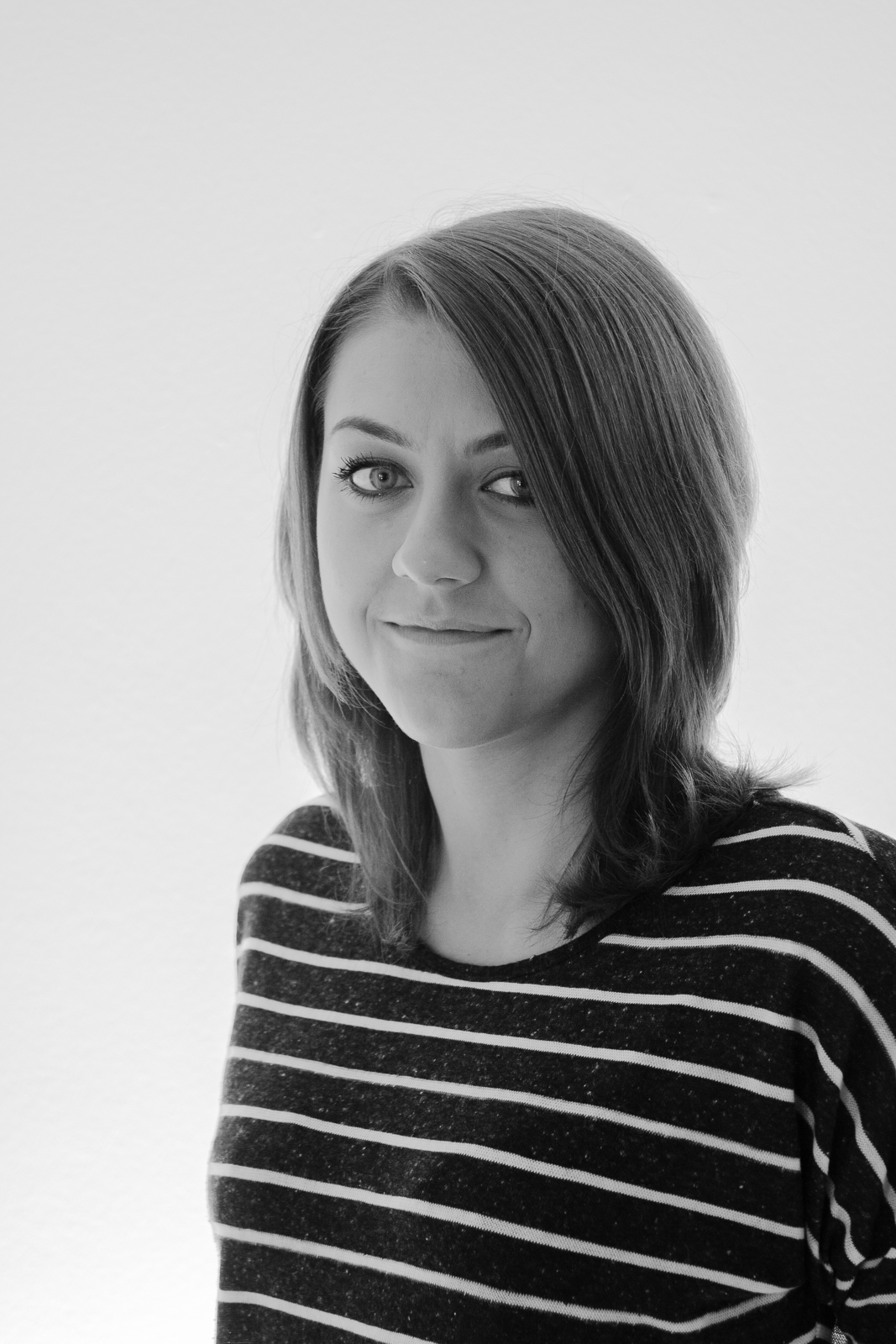 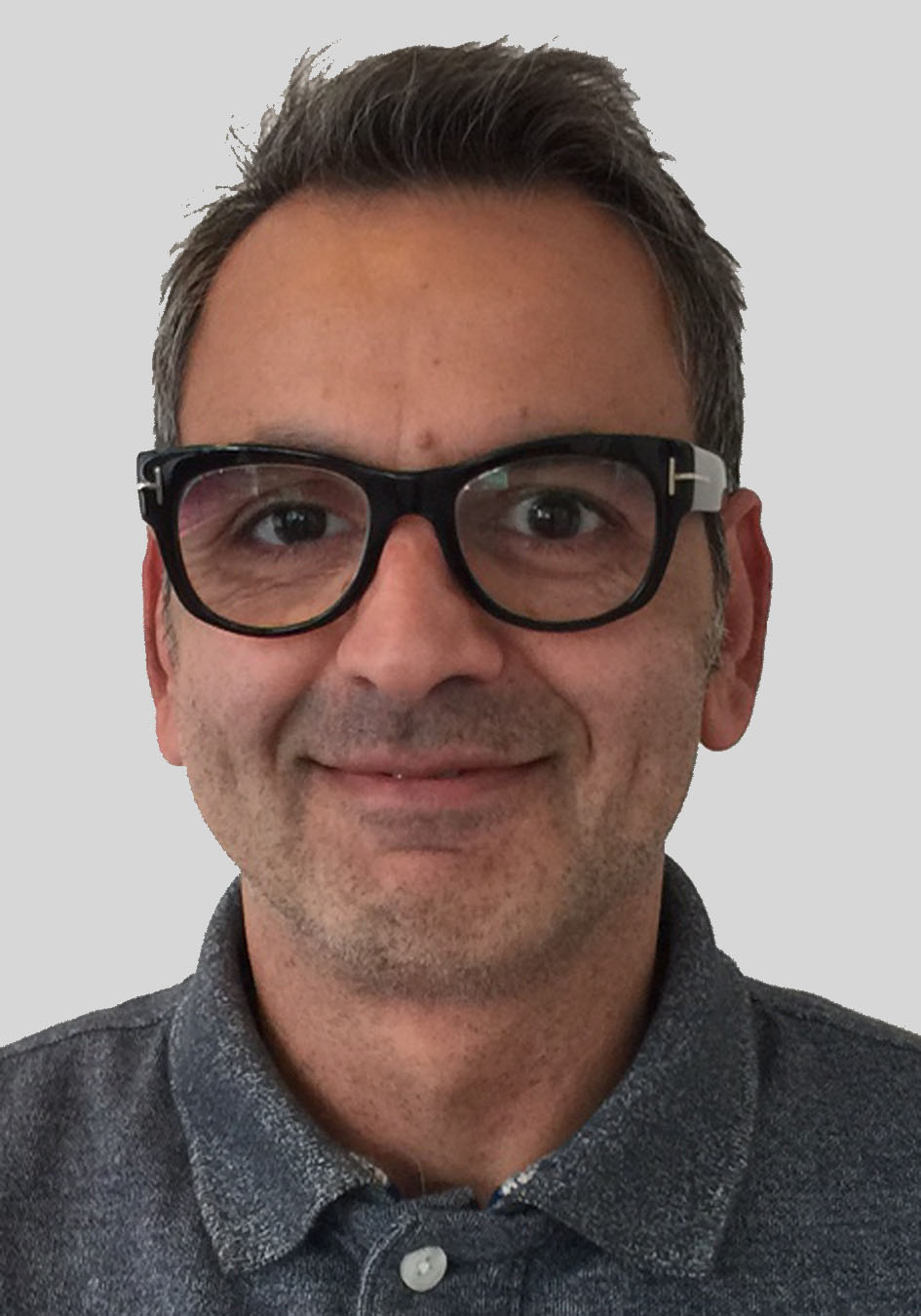 Reza Khorooshi
Agnieszka Wlodarczyk
CNS-innate immunoregulation in neuroinflammation
Microglial subsets in developing and adult CNS
Neurobiology

Find us at

WP21 st and 1.sal
WP25 2.sal
https://www.sdu.dk/da/immed/nb
Neurobiology Research
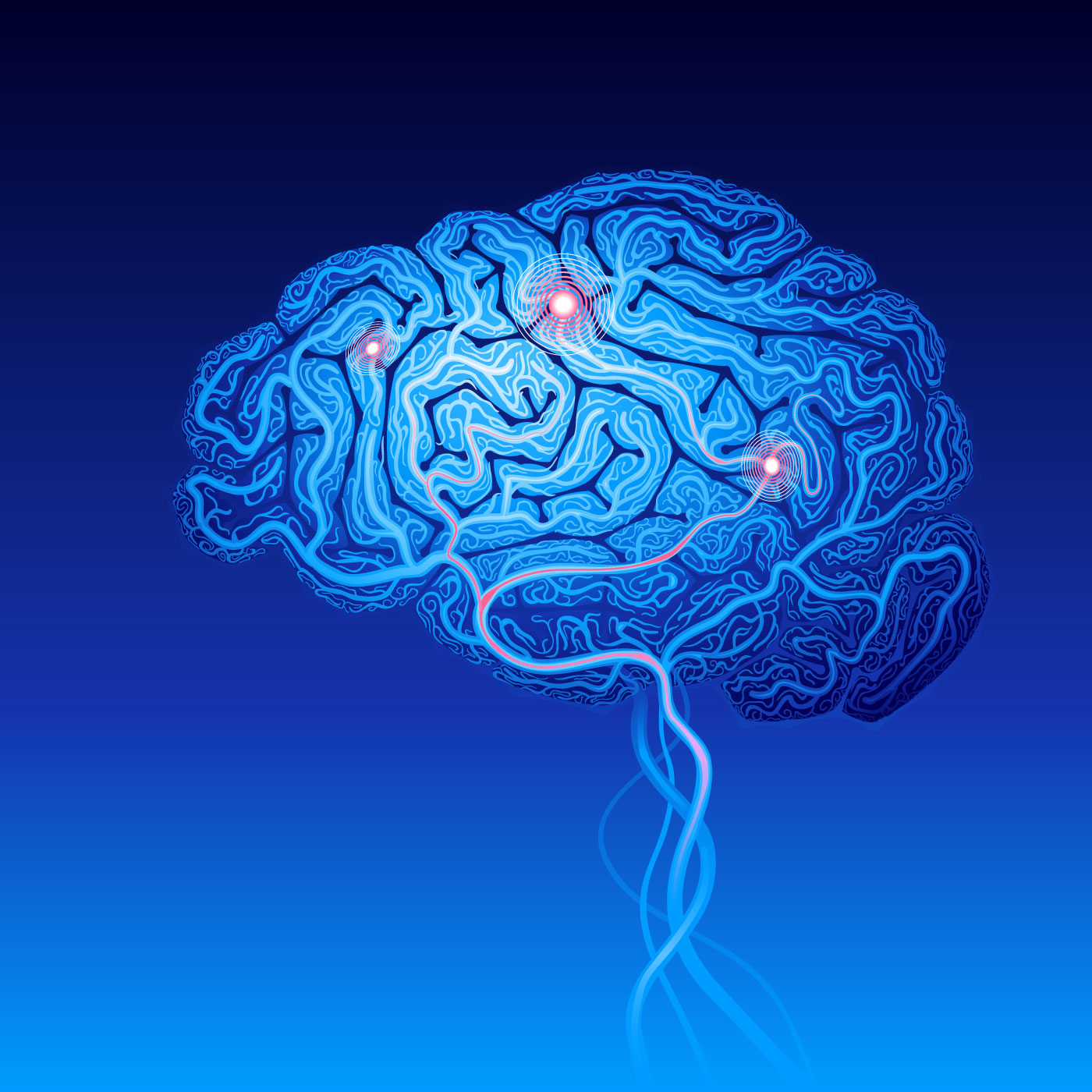 Thank you for your attention!
Available now!!
ISA/Masters project
 
The group of Trevor Owens have funding through 2023 from Scleroseforeningen, to study the induction of cortical brain lesions in mice using laser irradiation, and the impact of aging on this.
 
The project is directly supervised by Assoc prof Reza Khorooshi and PhD student Bhavya Ojha.
 
This would be a suitable project for an ISA or Masters student with interest in neuroimmunology.
 
You should have taken or be willing to take a course in animal experimentation and be prepared for a collaborative and challenging lab environment. You will learn a variety of techniques including small animal stereotactic surgery, confocal microscopy, histological methods such as immunohistochemistry and fluorescence microscopy, RT-PCR and flow cytometry.
 
The project is up and running and you can start right away, once course formalities are complete.
 
Apply by email to towens@health.sdu.dk or to rkhorooshi@health.sdu.dk.